DOS FORMAS DE MIRAR A LA NATURALEZA: LA DEL PATRIARCADO CON SU LENTE CAPITALISTA Y LA MIRADA MUY OTRA DE LOS PUEBLOS.
MARTHA PATRICIA MORA FLORES (alumna de la escuelita zapatista)
Vínculos entre la Ecología y el Patriarcado. 
Esta ciencia sirve a los intereses del capitalismo ( es una cabeza de la hidra). 
Existe otra forma de hacer ciencia, que tiene que ver con el mantenimiento de la vida, con el respeto al mundo natural y con el bien común; ésta tiene sus cimientos en el conocimiento ancestral no occidental.
La naturaleza según el Patriarcado
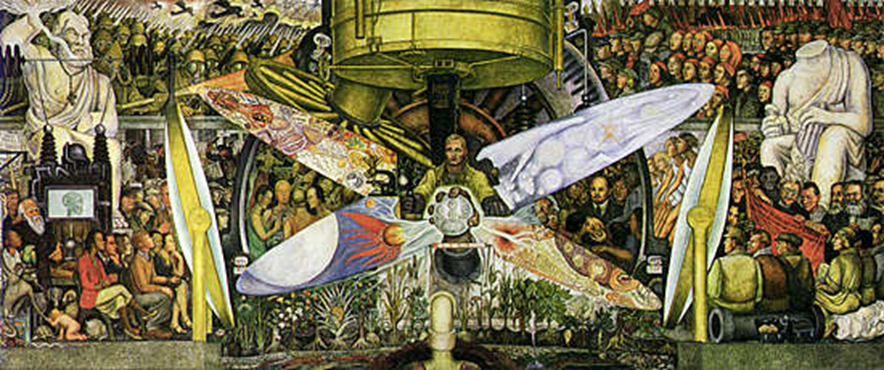 “El hombre controlador del universo” 
Diego Rivera lo pintó originalmente en Centro Rockefeller de Nueva York. Fue  destruido y se volvió a pintar en el Palacio de Bellas Artes de la ciudad de México).
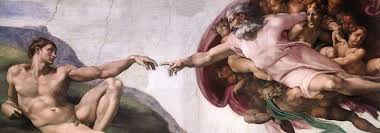 Mitos religiosos
 del patriarcado
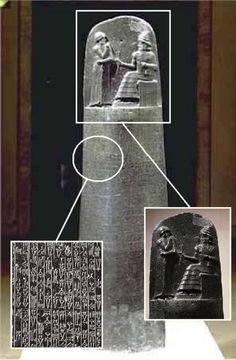 Detalle del Mural de la Capilla Sixtina ubicado en el Vaticano, Italia
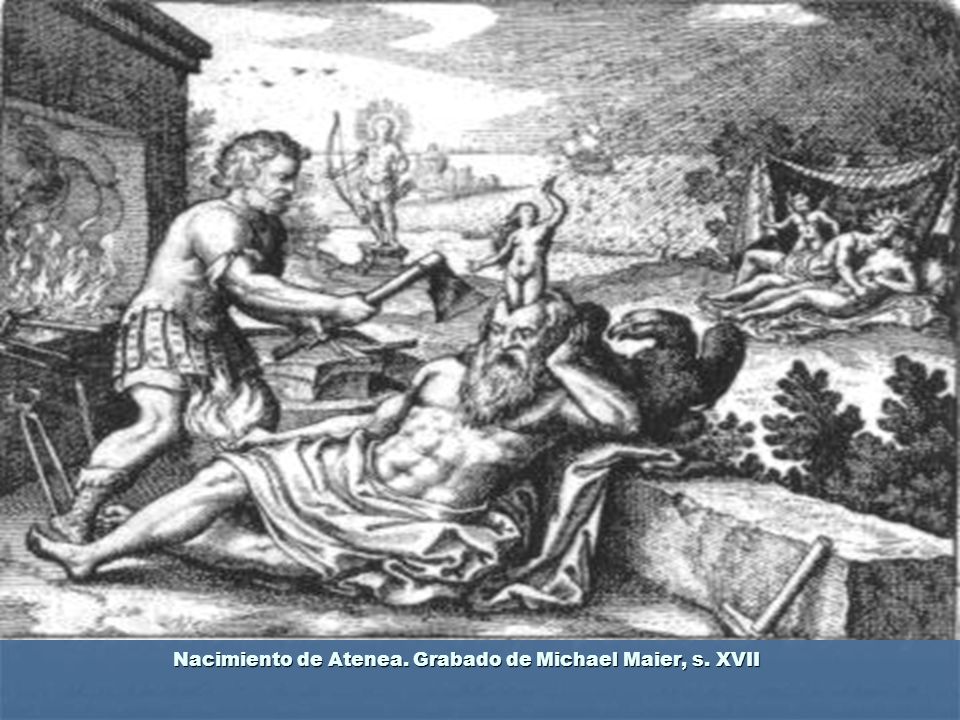 Código  Hammurabi  Babilonia
 cultura Mesopotámica
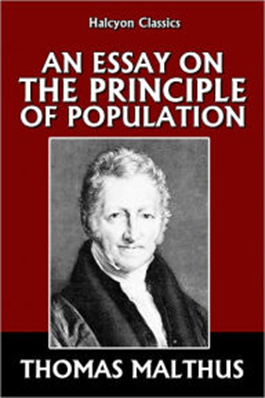 Ensayo sobre el principio de la población.
“En vez de recomendarles  limpieza a los pobres, hemos de aconsejarles  lo contrario, haremos más  estrechas las calles, meteremos  más gente en las casas y trataremos de provocar la reaparición de alguna epidemia (Malthus, 1798)
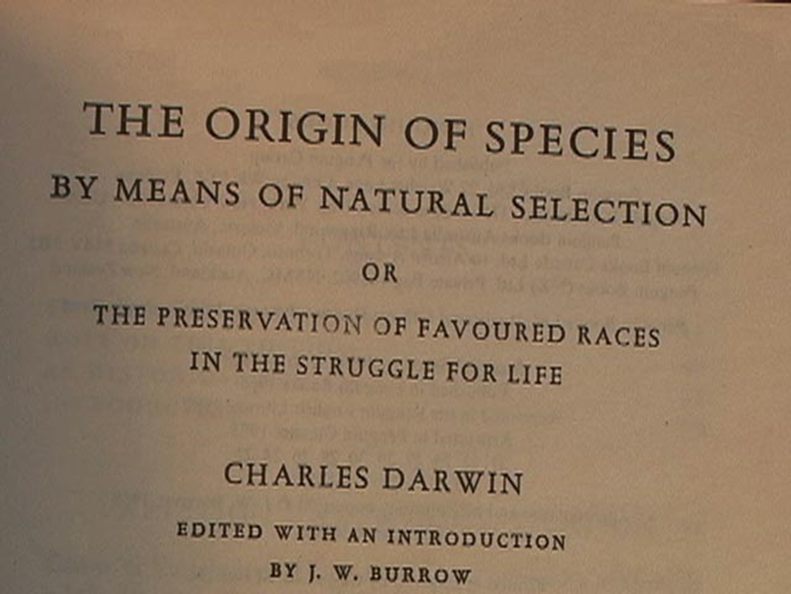 “Sobre el origen de las especies 
por medio de la selección natural 
o el mantenimiento 
de las razas favorecidas 
en la lucha por la existencia”
que el hombre blanco europeo se encuentra en la cúspide de la evolución por eso ha conquistado el mundo
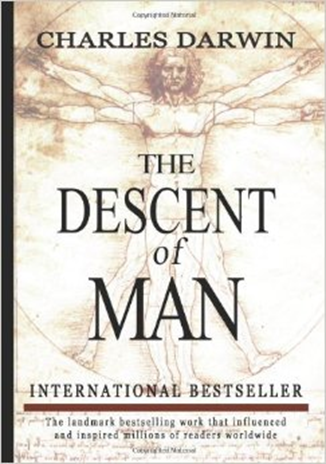 El éxito de ventas que influyó e 
inspiró a millones de lectores 
en todo el mundo
2) Las otras razas son inferiores en la escala evolutiva, merecen el dominio y la extinción
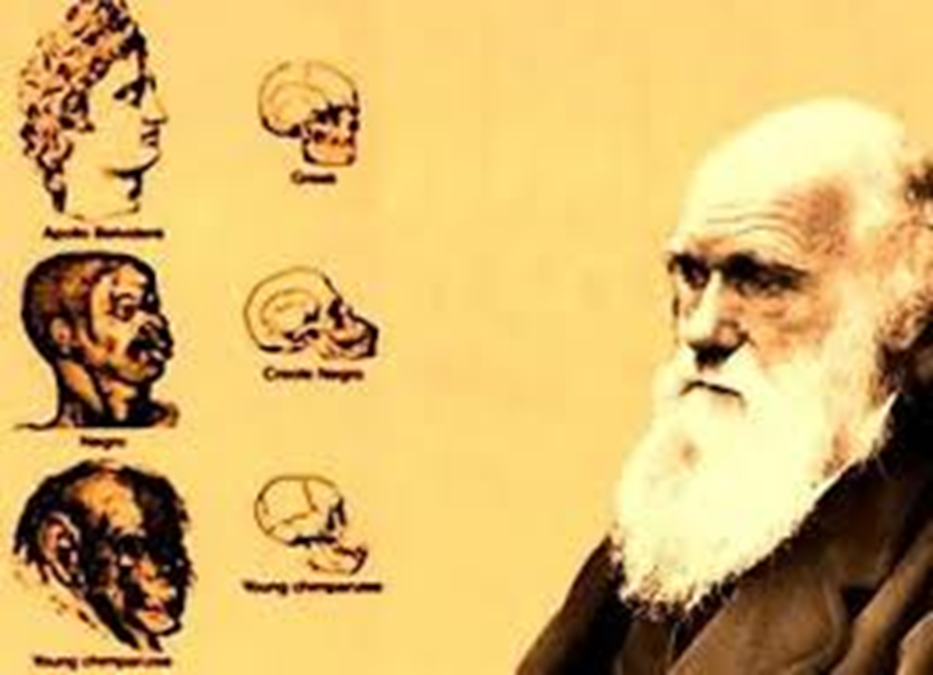 3) Puede disponer a su antojo de las otras especies ya que son inferiores
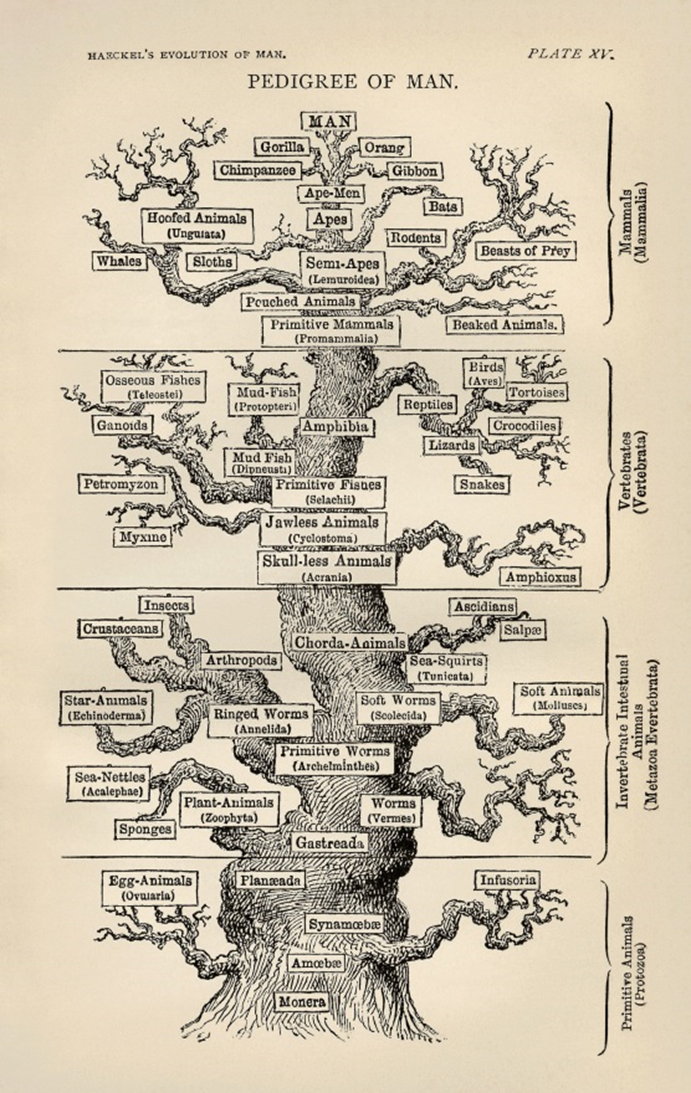 4) Las mujeres por su naturaleza “femenina” son más semejantes a las “razas inferiores”, es decir son débiles, tontas y solo están para procrear y obedecer al hombre.
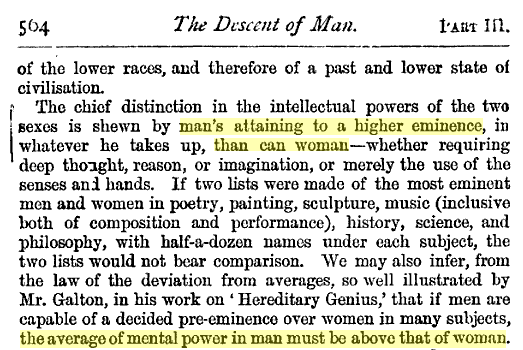 La
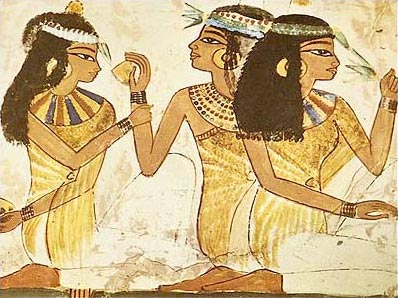 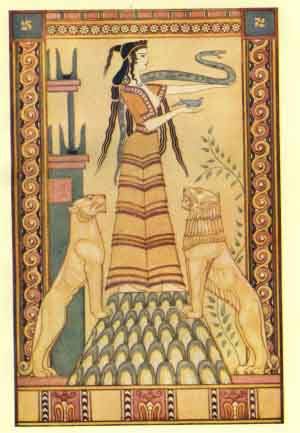 Diosa de las serpientes, Creta
Cultura minóica
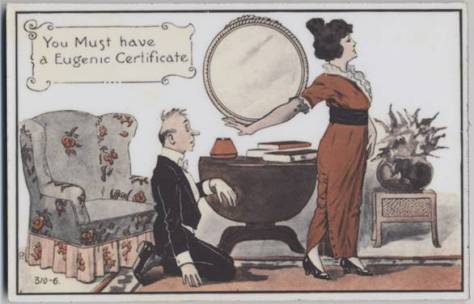 Tu debes tener un certificado  eugénesico
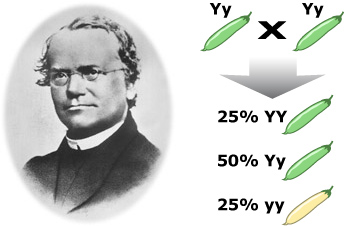 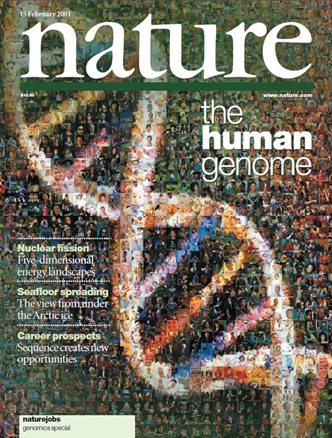 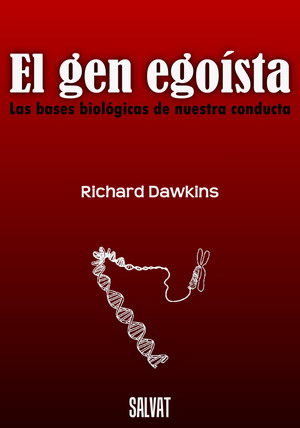 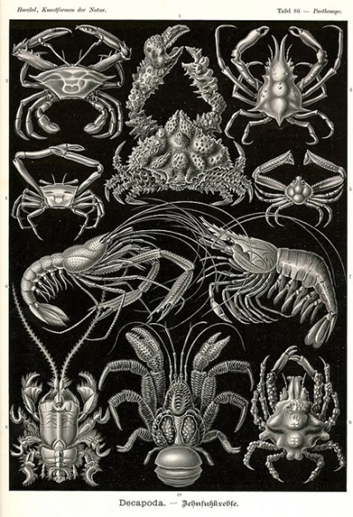 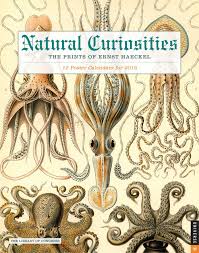 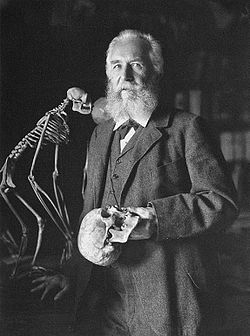 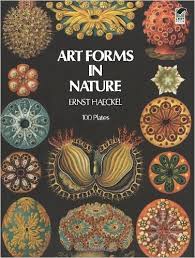 “La ecología es el estudio de todas las relaciones complejas
 a las que Darwin se refería como las condiciones de la lucha 
por la existencia” Haeckel, 1866
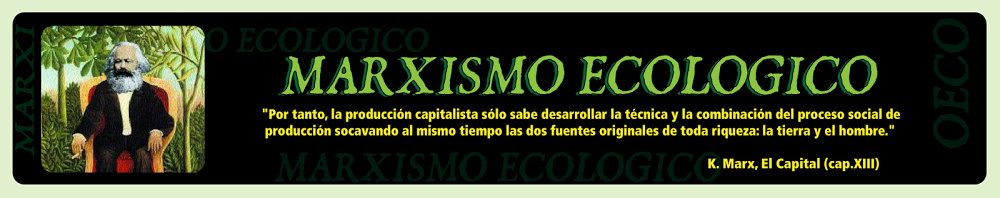 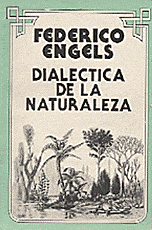 “el ser humano es aquella parte de la naturaleza donde la Naturaleza cobra conciencia de sí misma”
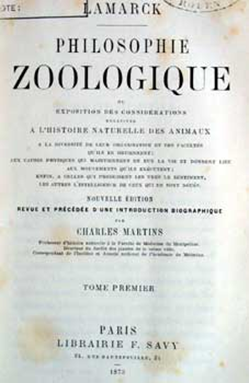 "No escribo para aquellos que examinan rápidamente los libros nuevos, casi siempre con la intención de hallar en ellos sus ideas preconcebidas, sino para los pocos que leen, que meditan profundamente, que aman el estudio de la naturaleza y son capaces de sacrificar incluso sus propios intereses, por el conocimiento de una verdad nueva".  Lamarck.
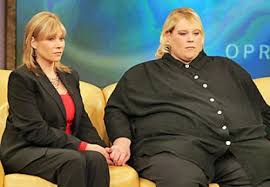 No sólo los genes influyen en la genética sino que también lo hace el medio ambiente
  (teoría epigenética)

(hermanas gemelas: mismos genes )
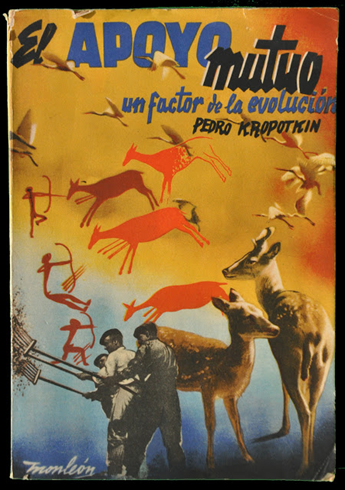 “Se comprende  fácilmente que sin respeto, 
simpatía y apoyo mutuo, la especie degenera.
Pero eso no importa a la clase directiva e inventa
toda una ciencia para probar  lo contrario” 
P. Kropotkin
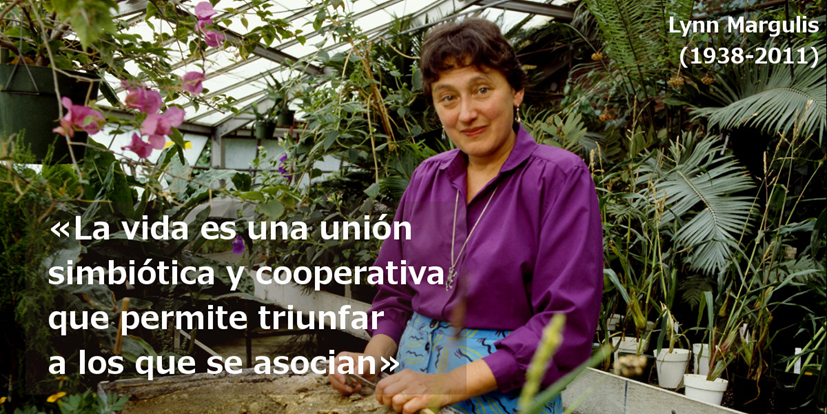 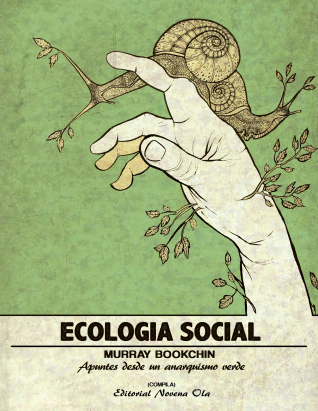 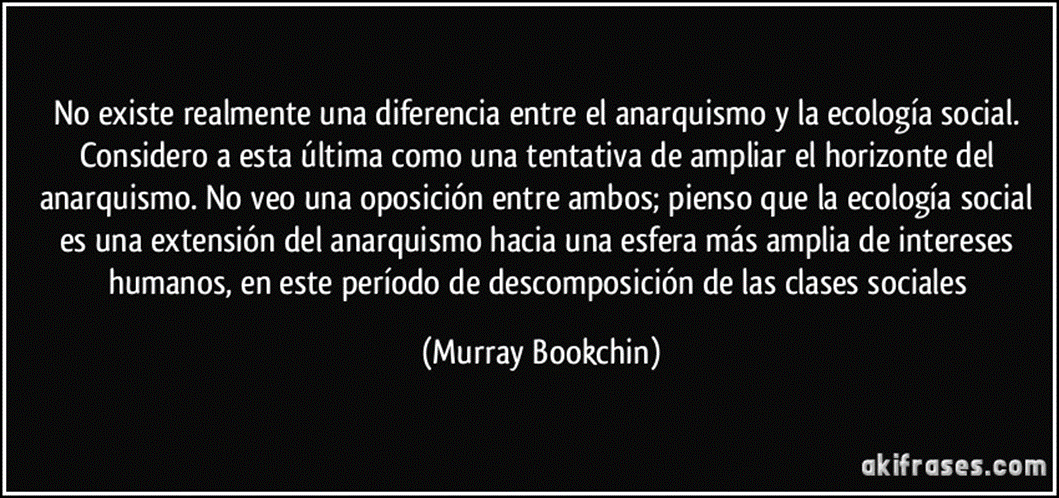 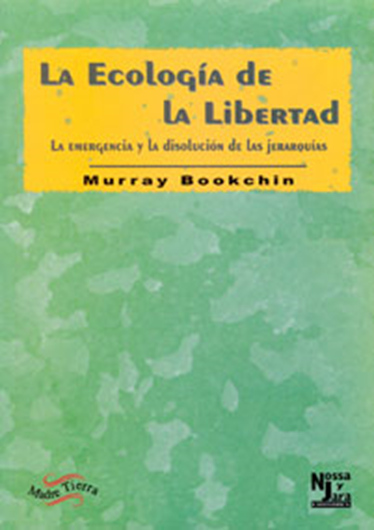 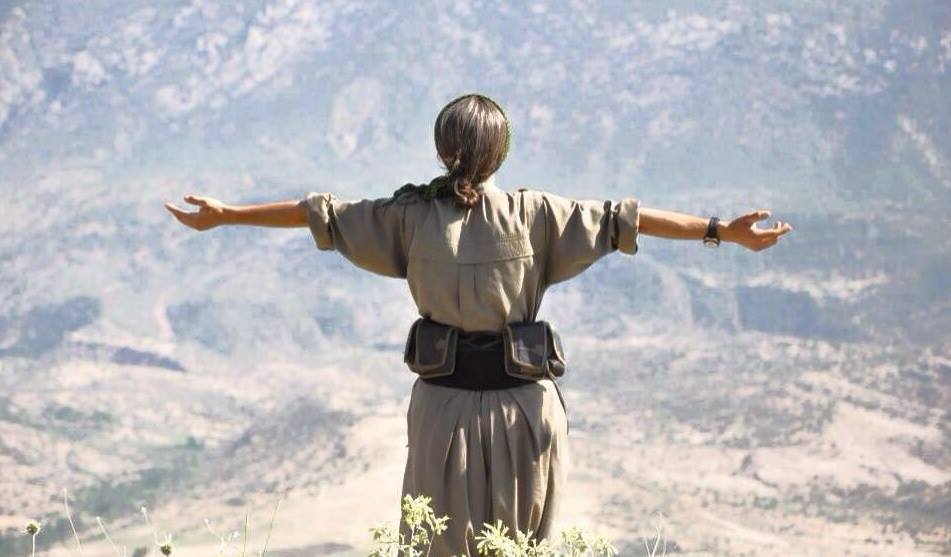 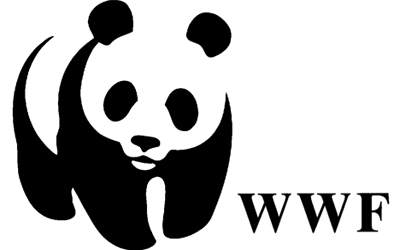 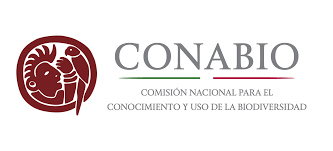 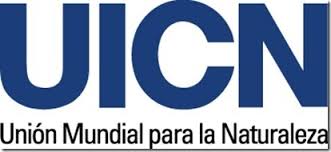 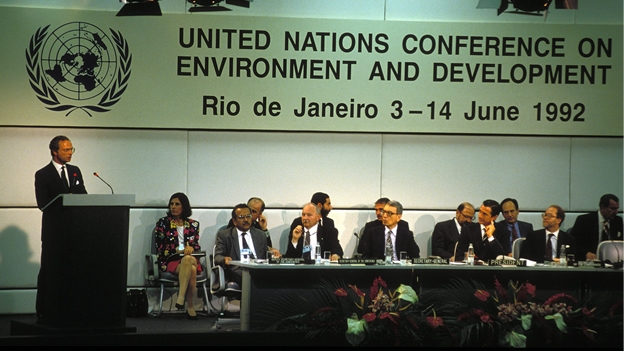 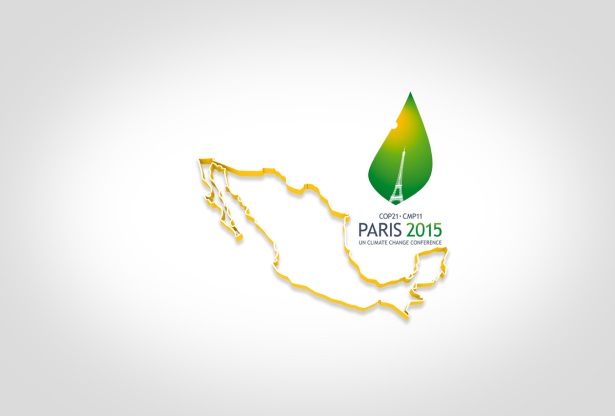 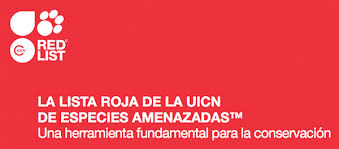 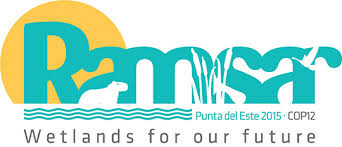 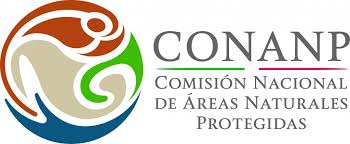 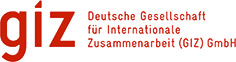 El lente capitalista: la tragedia de los comunes, el Tratado de Paris y un gato encerrado.
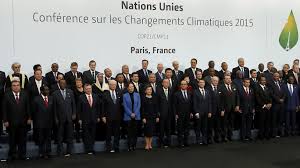 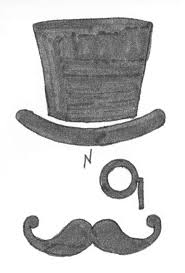 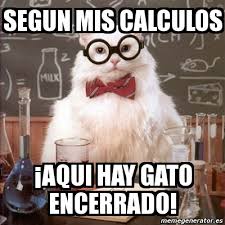 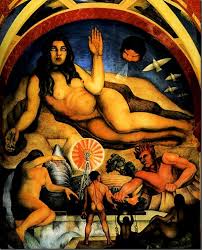 Mural de Rivera en la capilla de Chapingo
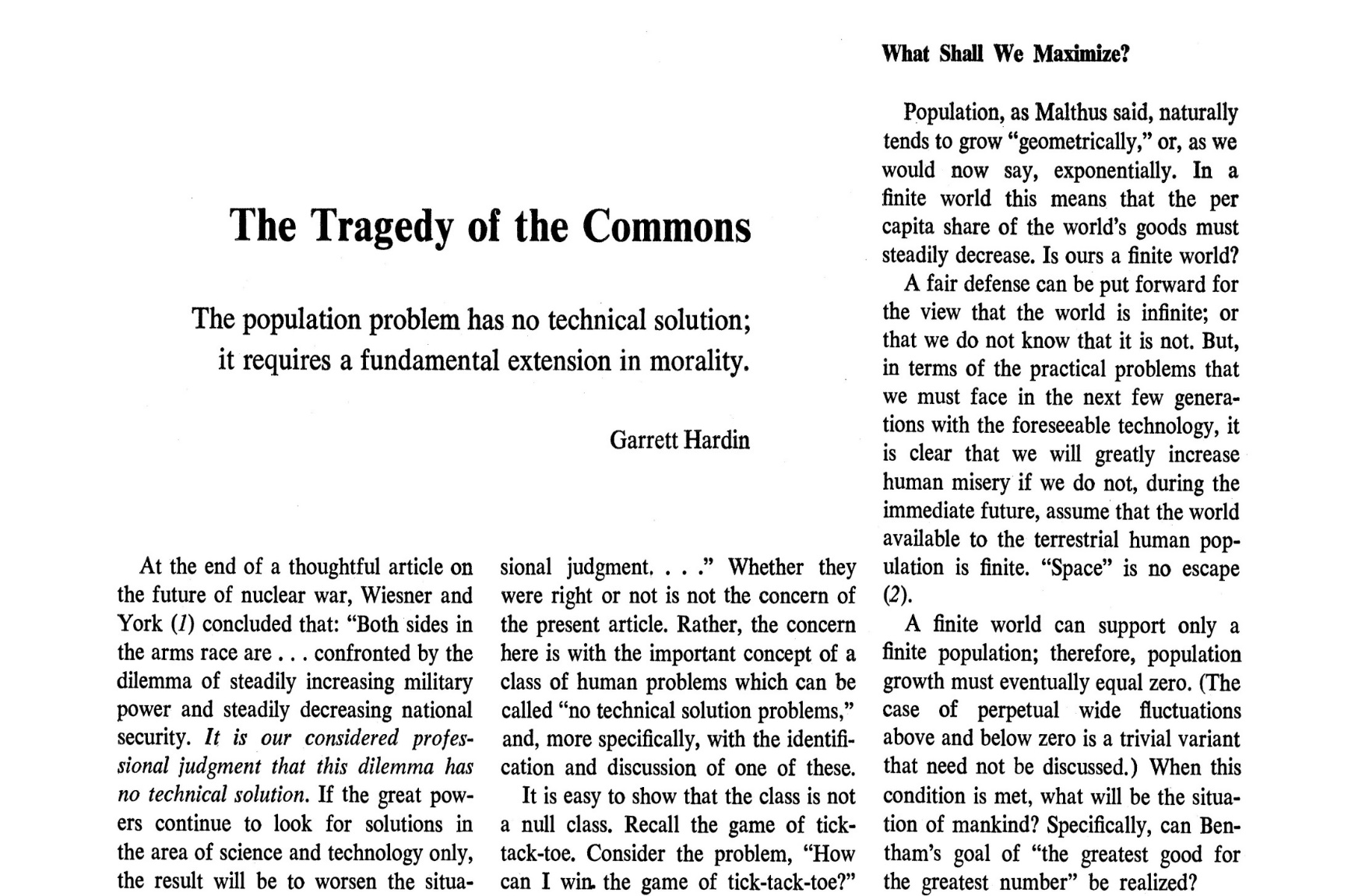 “La tragedia de los comunes. Los problemas de la población no tienen solución técnica; esto requiere una extensión fundamental en moralidad” Hardin, 1968
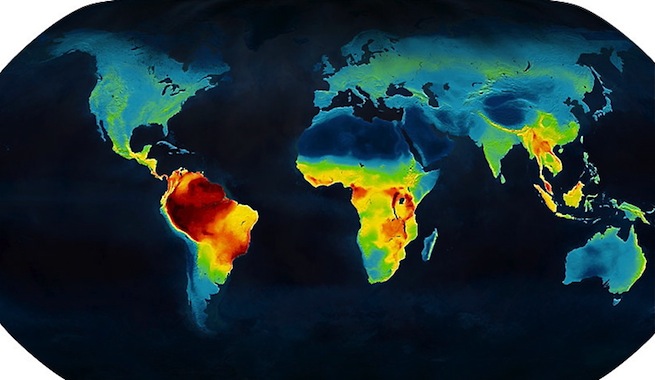 Mapa que muestra  la Biodiversidad animal terrestre: El color rojo indica la mayor diversidad, el tono azul más oscuro es casi inexistente.
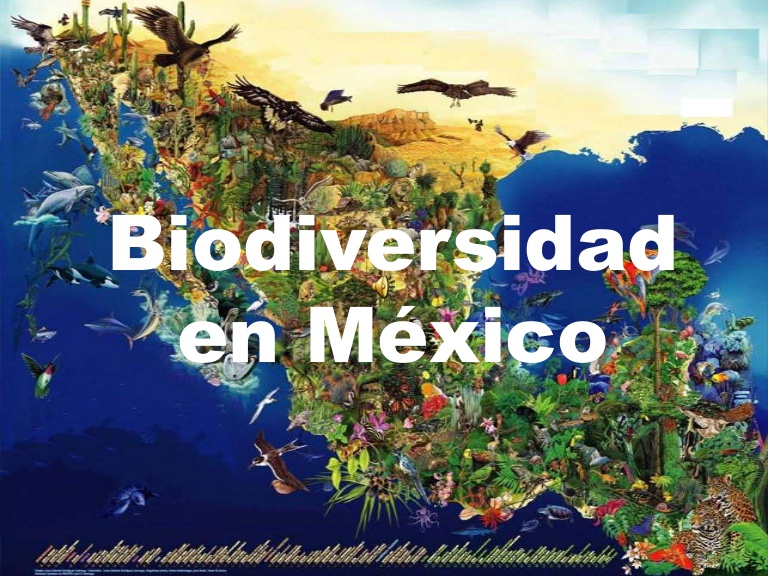 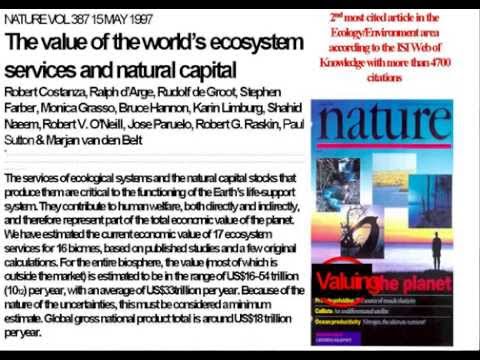 La ciencia al servicio del capital
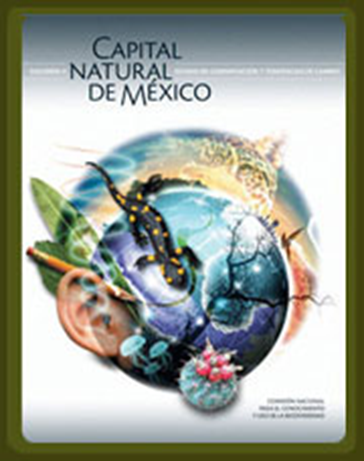 El segundo articulo más citado en
Ecología del medioambiente de 
acuerdo a ISI…..
Etapa Neoliberal
Una ciencia muy otra
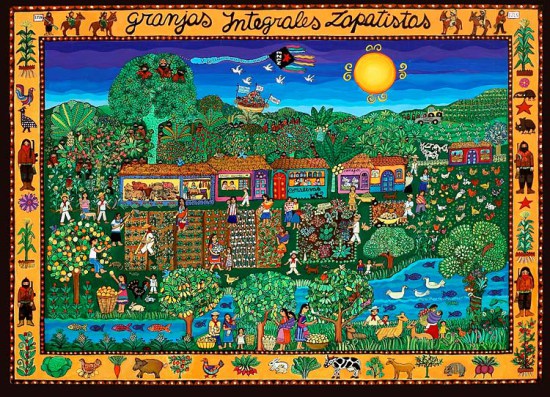 Foto del bosque de Chapultepec
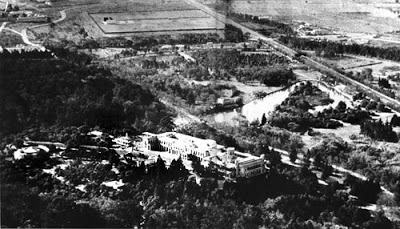 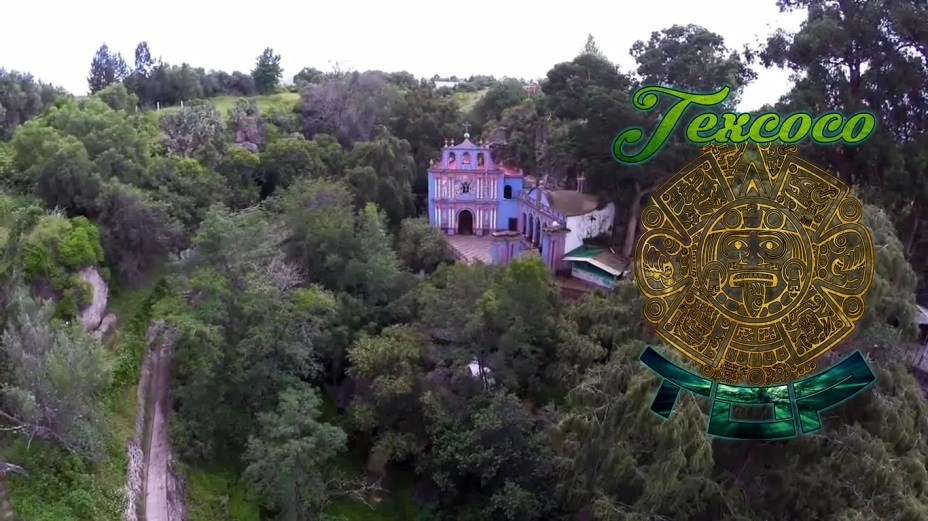 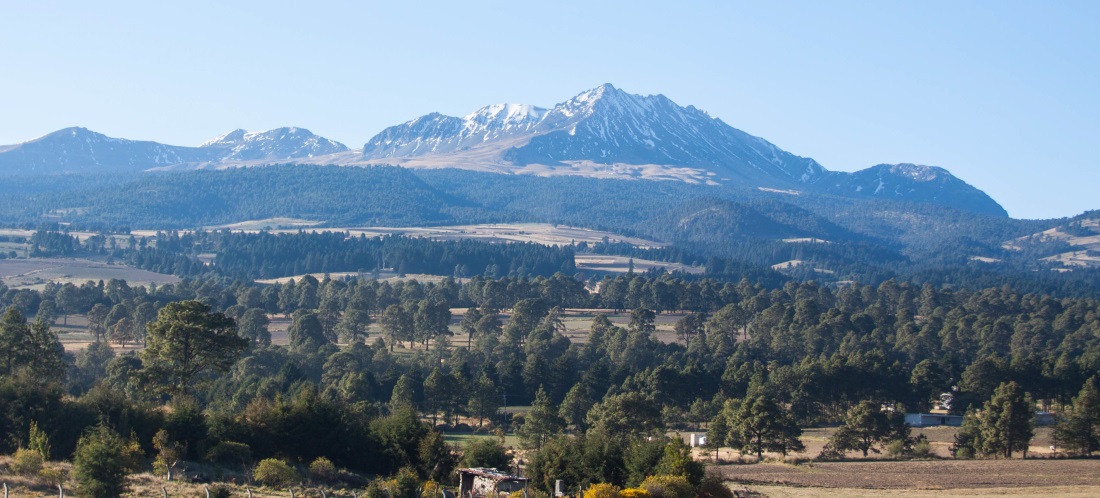 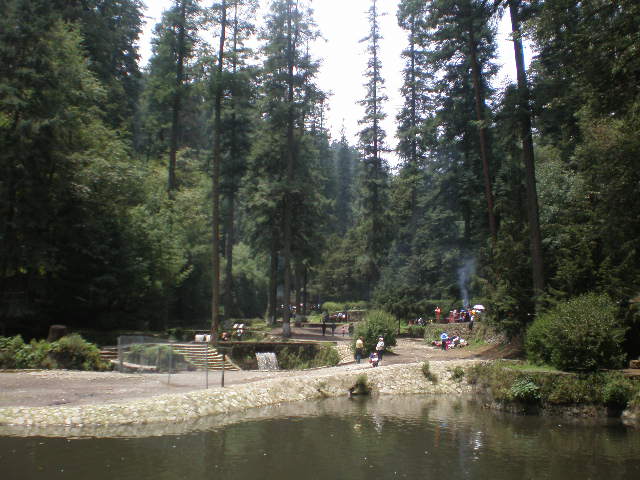 Nevado de Toluca
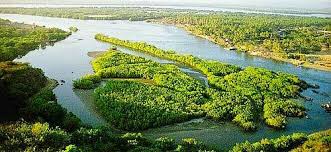 Desierto de los Leones
Lagunas de Chacahua
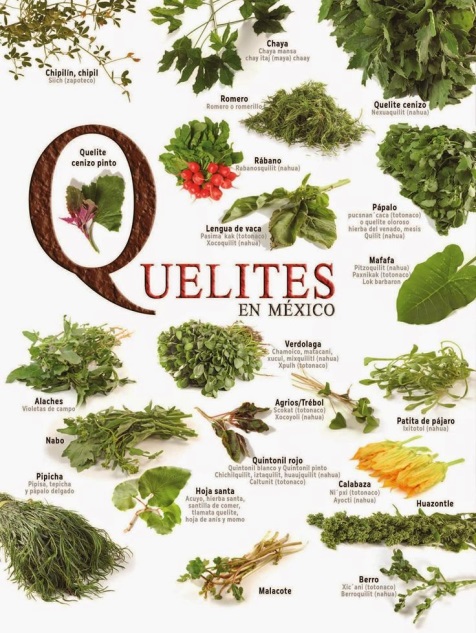 Los pueblos originarios tienen un profundo conocimiento de la naturaleza y lo tienen incorporado en la cultura.
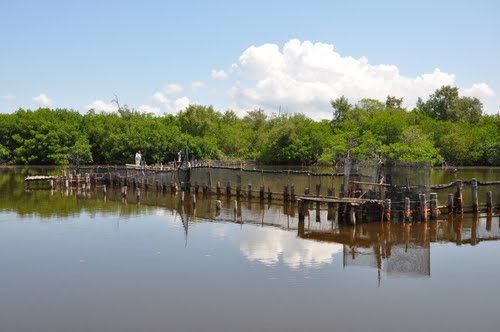 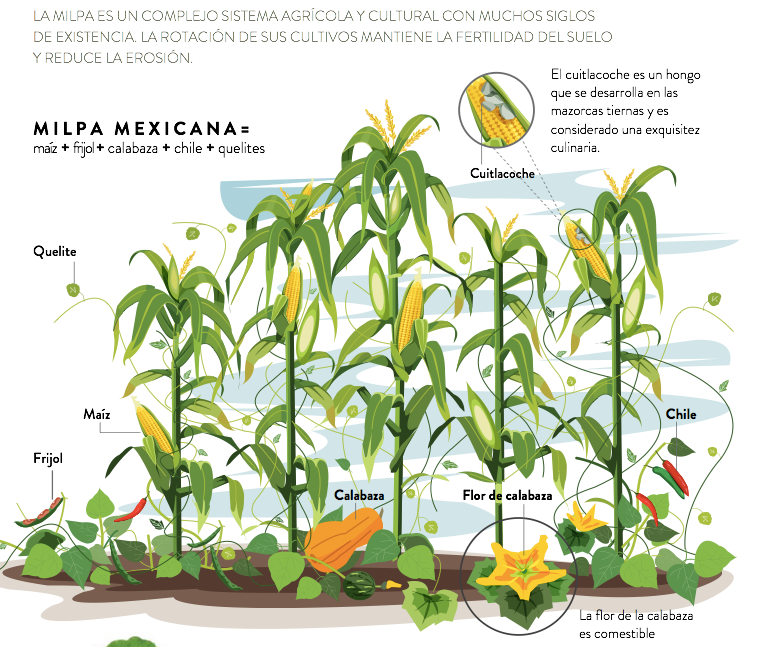 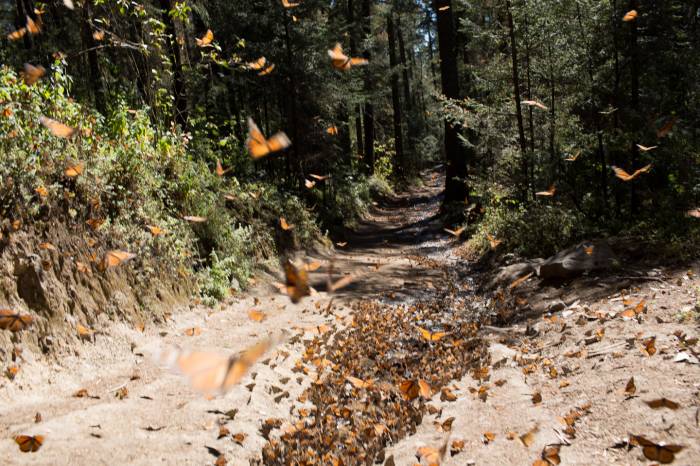 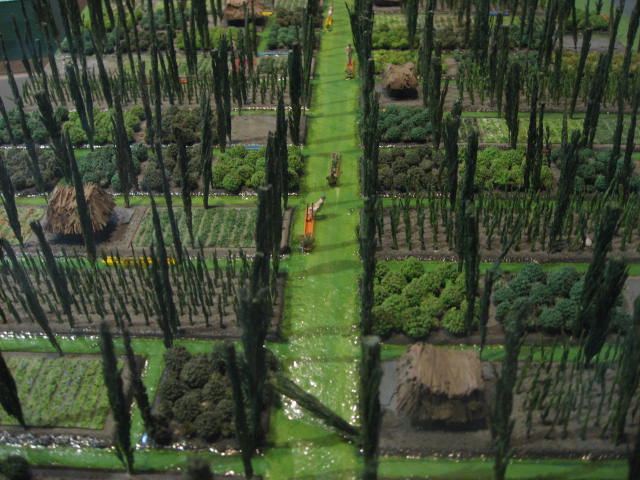 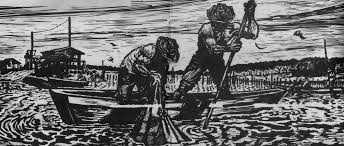 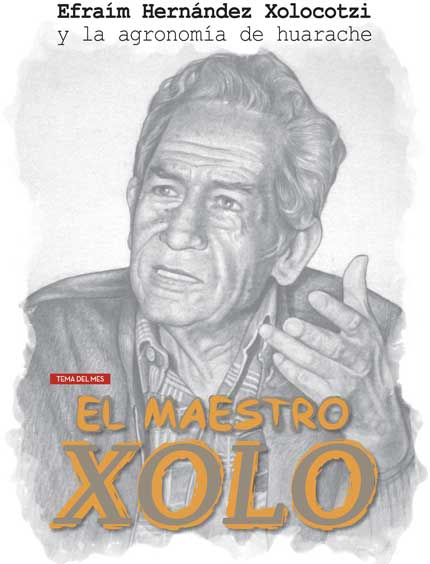 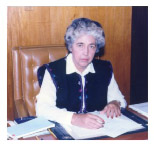 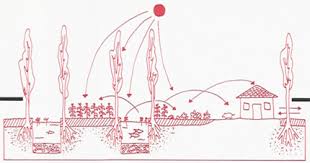 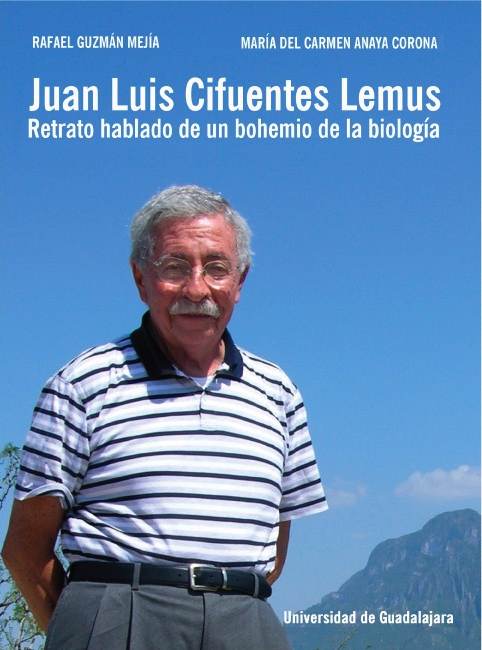 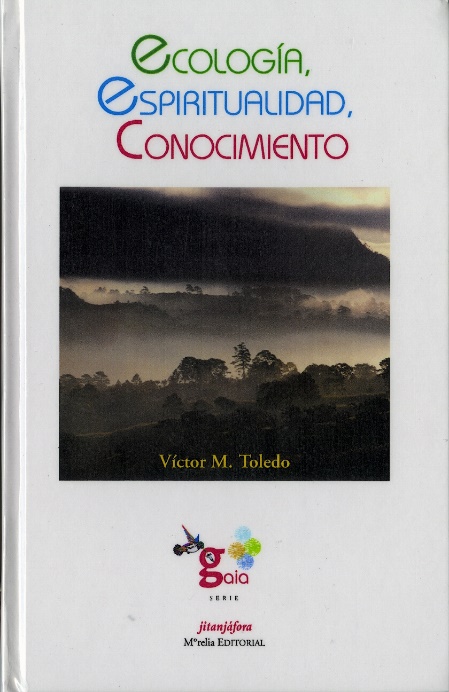 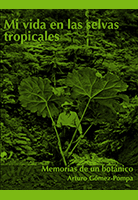 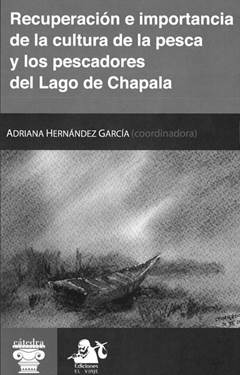 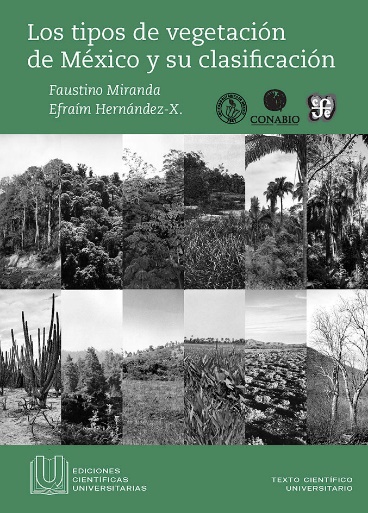 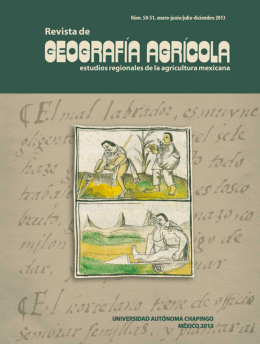 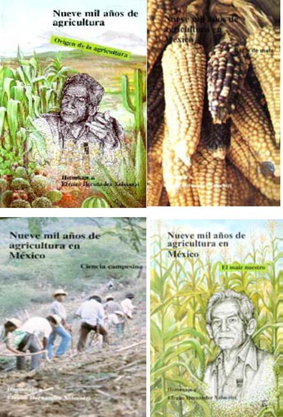 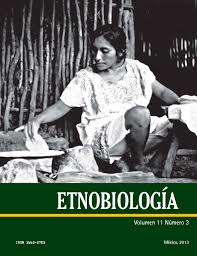 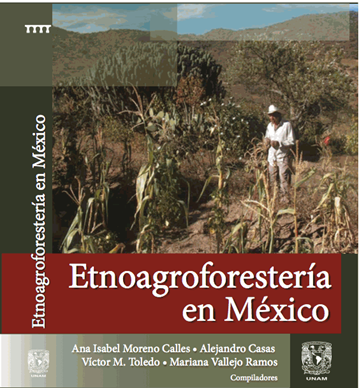 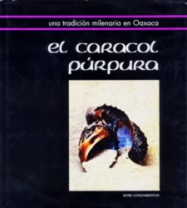 ¿Los zapatistas van a hacer ciencia?
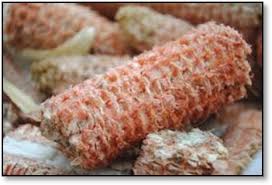 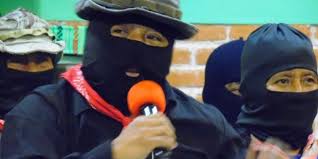 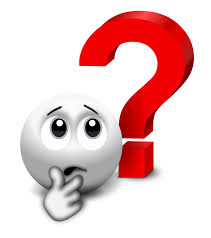 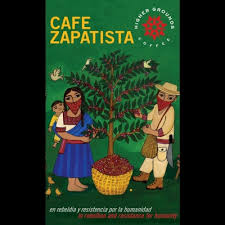 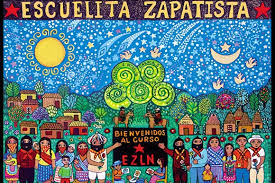 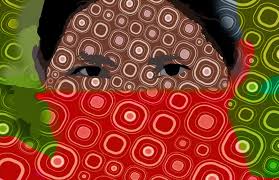 GRACIAS